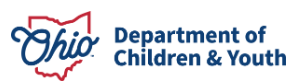 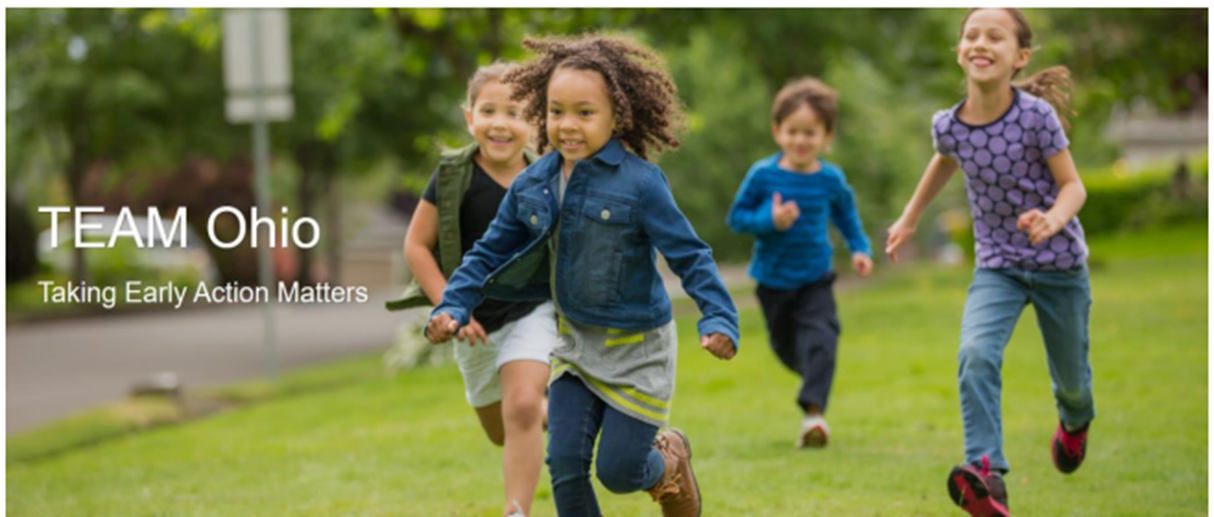 Intake Screener Training – Navigating the CARA – Plan of Safe Care Screen
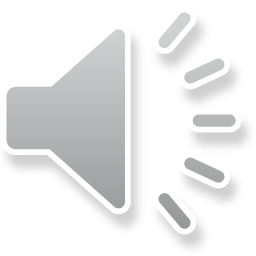